新增超連結
2
打開心智圖檔案
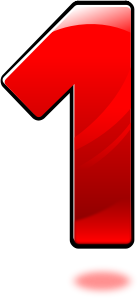 （宜蘭縣版學生資訊課程教材）Chrome OS 版本
點選要加入超連結的標題
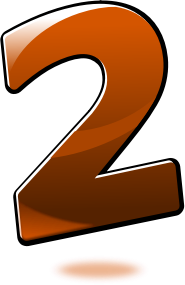 （宜蘭縣版學生資訊課程教材）Chrome OS 版本
點選「新增超連結和附件」
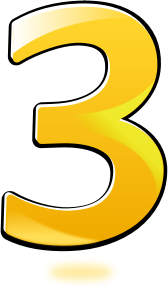 （宜蘭縣版學生資訊課程教材）Chrome OS 版本
輸入網址
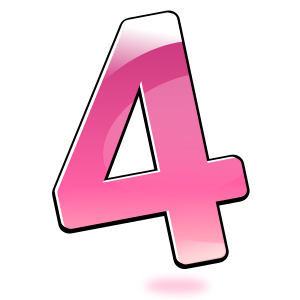 （宜蘭縣版學生資訊課程教材）Chrome OS 版本
點擊完成     圖示
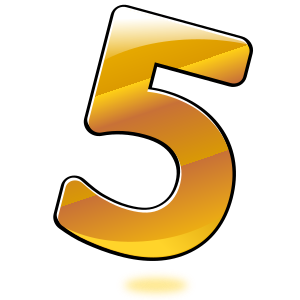 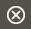 （宜蘭縣版學生資訊課程教材）Chrome OS 版本
標題旁邊出現超連結     圖示
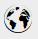 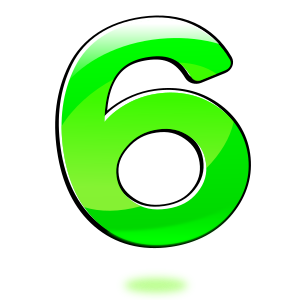 （宜蘭縣版學生資訊課程教材）Chrome OS 版本